Міжнародний урок доброти«Гуманне та відповідальне ставлення до тварин»
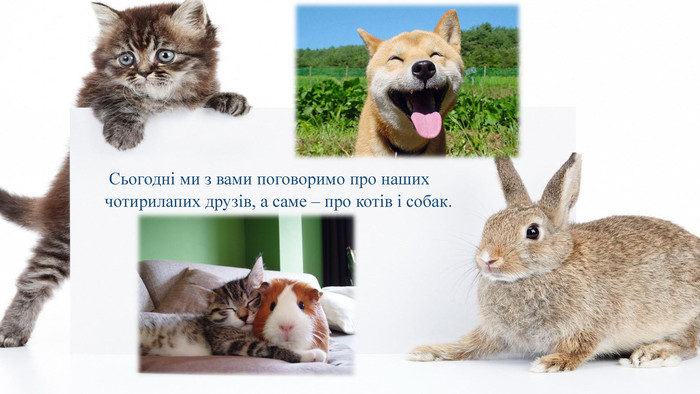 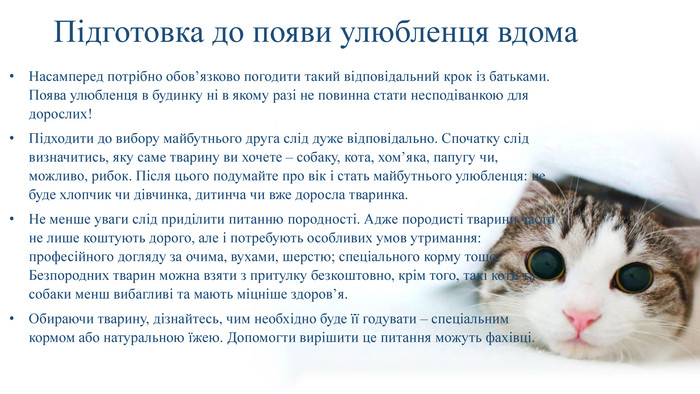 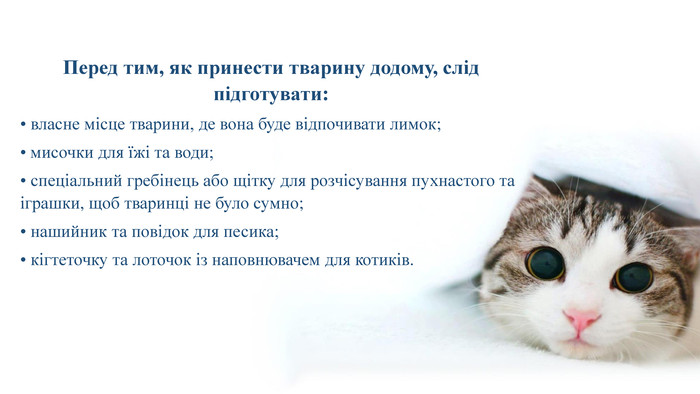 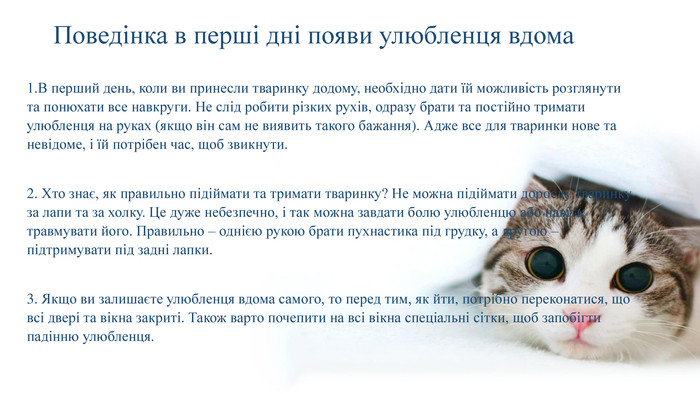 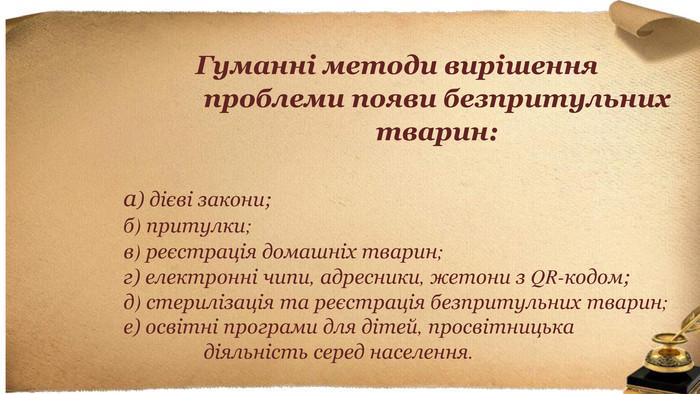 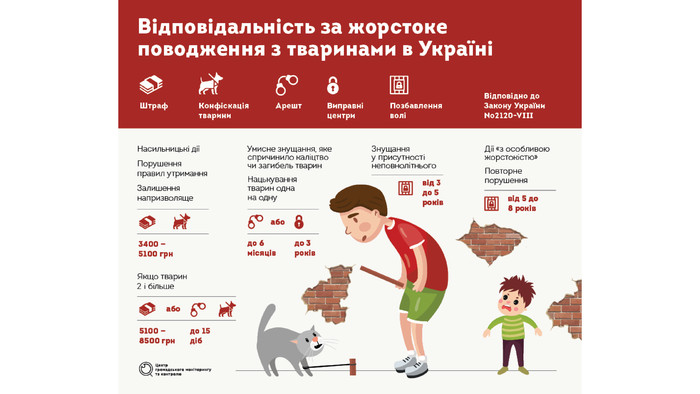 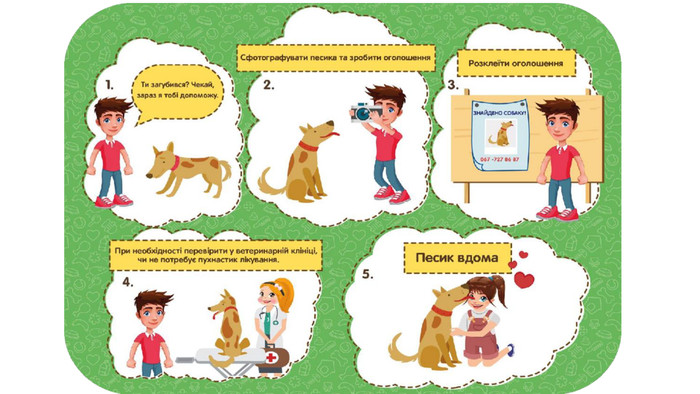 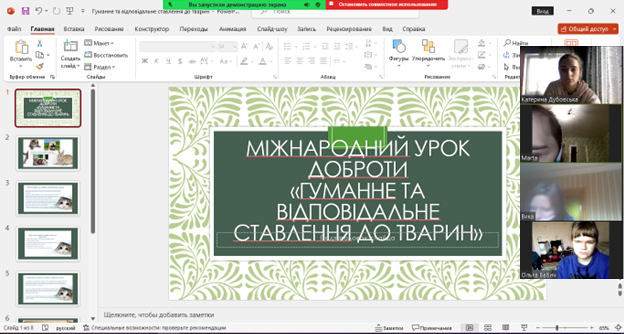